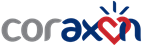 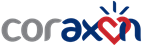 ORDEN DEL DIA
 Verificación del Quórum.
Nombramiento del Presidente y Secretario de la Reunión.
Lectura del Orden del Día.
Presentación de informe  asesoría jurídica
Presentación y aprobación del informe de gestión del la gerencia correspondiente al año 2019.
Presentación y aprobación de estados financieros con fecha de corte a 31 de diciembre de 2019. contador 
Presentación y aprobación de informe fiscal  .revisoría fiscal .
Presentación de informe  asesoría jurídica
Consideración y aprobación de proyecto de distribución de utilidades )
Proposiciones y varios.
Lectura y aprobación del acta.
VISIÓN: Ser para el año 2022 una unidad diagnóstica y terapeútica Cardiovascular de referencia en el Valle de Aburra y el departamento de Antioquia , junto con sus servicios afines en salud (en lo que a Diagnóstico y Tratamiento Cardiovascular invasivo y no invasivo se refiera) con una cultura organizacional centrada en la atención con calidad de nuestros usuarios que articule la prestación de servicios de salud con la seguridad del paciente.
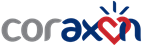 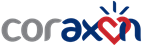 CONTRATACION
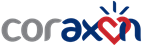 CONTRATOS   2019

U DE A 
MEDIMAS
SAVIA SALUD SE NEGOCIO HASTA   SEPTIEMBRE 2020
CRUZ BLANCA INTERVENCION Y LIQUIDACION DESDE OCT 2019
H LA MARIA  , se termino 2020  ENERO 
ESE HOSPITAL SAN JUAN DE DIOS STA FE DE ANTIOQUIA
INST NEUROLOGICO 
ClINICA  VIDA 
HMFS
PROMEDAN 
CLINICA NUEVA SAGRADO CORAZON
TERAPIA INTENSIVA UCI CLINICA DEL PRADO 
SUMMIMEDICAL 
EMA
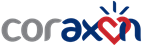 TARIFAS 2019
REVISAR
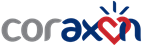 FACTURACION 
RADICACION
PAGOS 

2018
2019
ESTADISTICA 2019 AMBULATORIA
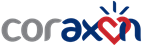 TEMAS VARIOS / NECESIDADES
JURIDICOS ( CASA GENESIS )
DIAN 
LIQUIDACION CRUZ BLANCA Y CAFESALUD 
DIVIDENDOS 
VARIOS